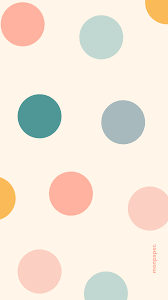 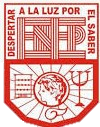 Escuela Normal de Educación Preescolar del Estado.
Acróstico, Acrónimo, Rima o Canción.
Curso: Tutoría
Miss Tania López Lerma 

Alumna 9. Mariana Martinez Marin 
2do Semestre Sección B
02 de Mayo del 2021
Saltillo, Coahuila
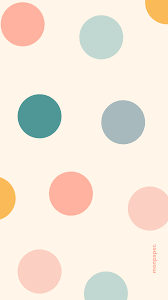 ACROSTICO
Materia: Planeación y Evaluación de Contextos Escolares. 
ORGANIZACIÓN DE UNA PLANEACION ESCOLAR.
P ara empezar, ver contenidos para el semestre.
L uego viene el diagnostico. 
A si veras como vienen los alumnos. Seleccionaras algún tema para enseñar. 
N o olvides tomar en cuenta Tiempo, Espacio, Características y necesidades del grupo, recursos materiales disponibles,   principios pedagógicos, Evaluación 

E ntonces es momento de plantear la actividad, procura tomar en cuenta el nombre de la act. 
A prendizajes esperados, campo formativo, organizadores, grado, tiempo, materiales, lugar y organización. 
C on esto podrás ver como se van desarrollando al hacer la actividad
I mportante al llevar acabo la actividad o al terminar, tener a la mano el instrumento de evaluación para llevarlo a cabo por medio de la 
O bservacion
N o puedes olvidar tomar actividades que les llamen la atención y sean divertidas pero con un fin.